ÔN BÀI CŨ
Câu 1:
	Nêu nguyên nhân của bệnh lao phổi ? 
	Người mắc bệnh lao phổi thường có những biểu hiện nào?
Câu 2:
	Bệnh lao phổi có thể lây 
từ người bệnh sang người lành qua đường nào ?
Câu 3:
	Nêu các việc nên và không nên làm để phòng tránh bệnh lao phổi.
TỰ NHIÊN VÀ XÃ HỘI
Máu và cơ quan tuần hoàn
Hoạt động 1: Tìm hiểu về máu
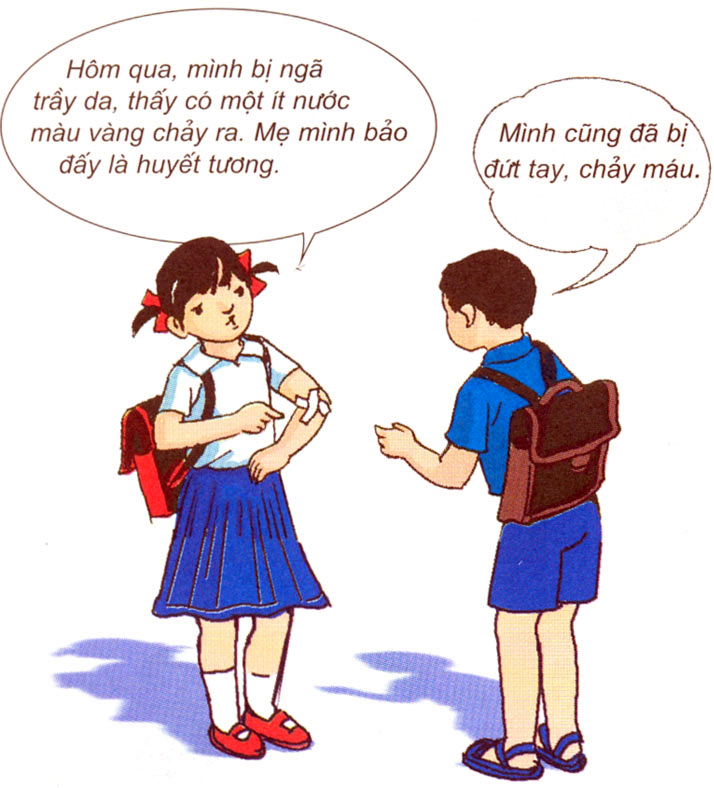 Em đã từng bị đứt tay hoặc trầy da bao giờ chưa?
		Khi bị đứt tay hoặc trầy da, em nhìn thấy gì ở vết thương?
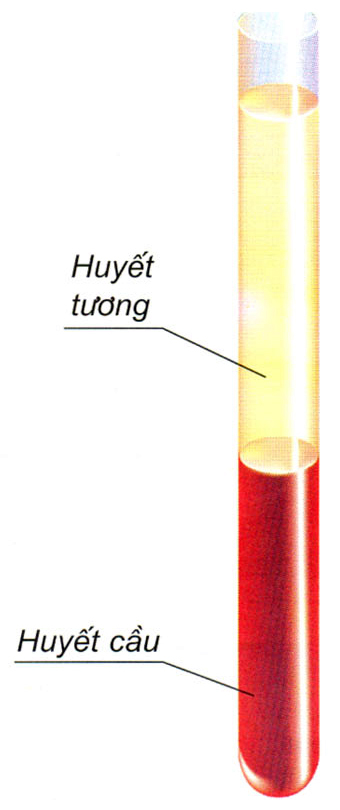 Huyết cầu đỏ (hồng cầu)
Hoạt động nhóm trả lời các câu hỏi:
1. Khi bị đứt tay hoặc trầy da, chúng ta có thể nhìn thấy những gì ở vết thương?
2. Khi mới chảy ra cơ thể, máu có dạng lỏng như
nước hay đông đặc?
3. Quan sát hình 2, trang 14 và cho biết máu được
chia thành mấy phần, đó là những phần nào?
4. Quan sát hình 3, trang 14 và nêu hình dạng của
huyết cầu đỏ?
5. Theo em, máu có ở những đâu trên cơ thể người?
Dựa vào đâu em biết được điều đó?
Câu 1: Khi bị đứt tay hoặc trầy da, chúng ta có thể nhìn thấy những gì ở vết thương?
Trả lời:
		Khi bị đứt tay hoặc trầy da, ta có thể nhìn thấy máu hoặc một ít nước màu vàng chảy ra từ vết thương.
Câu 2: Khi mới chảy ra cơ thể, máu có dạng lỏng như nước hay đông đặc?
Trả lời:
	Khi mới chảy ra khỏi cơ thể, máu có dạng lỏng, để lâu máu đặc khô, đông cứng lại.
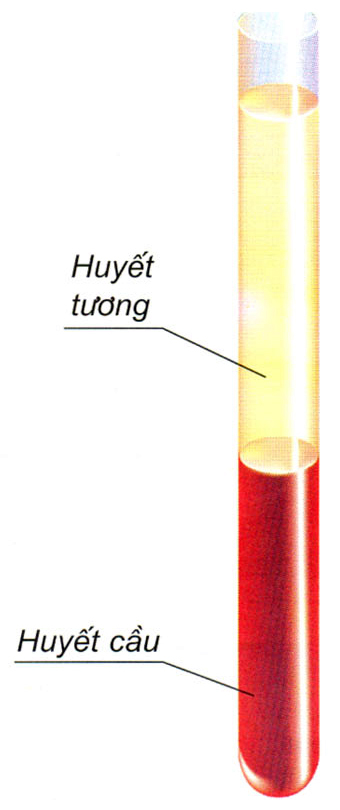 Câu 3: Quan sát hình 2, trang 11 và cho biết máu được chia thành mấy phần, đó là những phần nào?
	Trả lời:
	Máu được chia làm 2 phần là huyết tương và huyết cầu.
Huyết cầu có nhiều loại là huyết cầu đỏ và huyết cầu trắng.
+ Huyết cầu đỏ còn được gọi là hồng cầu. Có nhiệm vụ mang khí oxi đi nuôi cơ thể và mang khí cacbonic từ các cơ quan về phổi để thải ra ngoài.
+ Huyết cầu trắng còn được gọi là bạch cầu , có nhiệm vụ tiêu diệt các vi trùng lạ xâm nhập vào cơ thể, giúp cơ thể phòng bệnh.
Câu 4:  Quan sát hình 3, trang 14 và nêu hình dạng của huyết cầu đỏ?
	Trả lời:
	Huyết cầu đỏ có dạng tròn như cái đĩa.
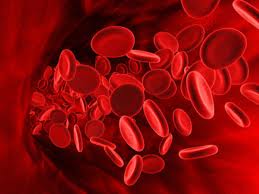 Câu 5: Theo em, máu có ớ những đâu trên cơ thể người? Dựa vào đâu em biết được điều đó ?
		Trả lời:
	Máu có ở khắp nơi trong cơ thể người, trừ sợi tóc, móng tay vì khi ta bị thương ở đâu ta cũng thấy có máu chảy ra.
Máu là một chất lỏng màu đỏ, gồm huyết tương và huyết cầu.	Trong cơ thể, máu luôn được lưu thông. Cơ quan vận chuyển máu đi khắp cơ thể được gọi là cơ quan tuần hoàn.
Hoạt động 2: Cơ quan tuần hoàn
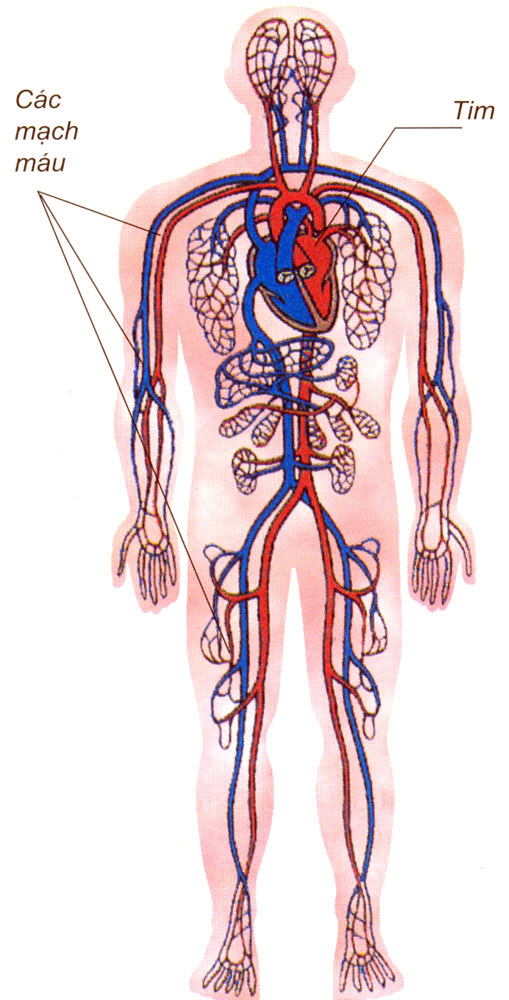 Thảo luận nhóm đôi:
1. Cơ quan tuần hoàn gồm những bộ phận nào?
2. Tim nằm ở vị trí nào trong lồng ngực?
(chỉ rõ trên hình vẽ và trên lồng ngực của em).
3.  Mạch máu đi đến những đâu trong cơ thể người?
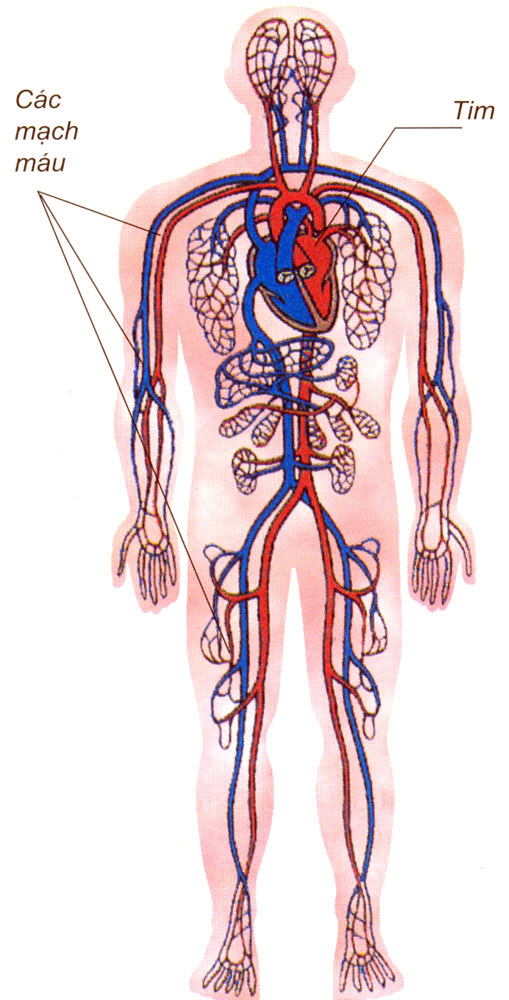 Câu 1: Cơ quan tuần hoàn gồm những bộ phận nào?
Trả lời:
Gồm tim và các mạch máu
Câu 2: Tim nằm ở vị trí nào trong lồng ngực?
Trả lời:

Tim nằm ở lồng ngực phía bên trái.
Câu 3:  Mạch máu đi đến những đâu trong cơ thể người?
Trả lời:
		
		Mạch máu đi đến khắp nơi trong cơ thể: đầu, chân, tay, mình, các nội tạng…
Cơ quan tuần hoàn gồm tim và các mạch máu. 
		Các mạch máu có thể đi đến tất cả mọi nơi trong cơ thể, vì thế nó có nhiệm vụ mang khí oxi và chất dinh dưỡng đi nuôi cơ thể và chuyên chở các chất thải, khí cacbonic về thận và phổi để thải ra ngoài.
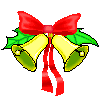 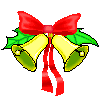 TRÒ CHƠI ĐÚNG SAI
Máu là một chất lỏng màu đỏ

                    Máu gồm có huyết tương và huyết cầu.
			
			Máu không thường xuyên lưu thông.
                        
			Cơ quan vận chuyển máu được gọi là cơ 			quan tuần hoàn.
Đ
Đ
s
Đ
Trò chơi
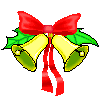 Rung chuông vàng
1
2
3
4
5
6
7
8
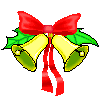 Câu hỏi số 1
Máu được chia thành mấy phần, gọi tên từng phần?
1
2
3
2 phần:
 Huyết tương, 
huyết cầu
4
5
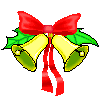 Câu hỏi số hai
Huyết cầu đỏ có hình  dạng gì?
1
2
3
Tròn như
 cái dĩa
4
5
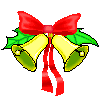 Câu hỏi số 3
Điền từ còn thiếu:
Huyết cầu đỏ có nhiệm vụ mang khí……đi nuôi cơ thể và mang khí…….từ các cơ quan về phổi để thải ra ngoài.
1
2
3
O-xi, Các- bô- níc
4
5
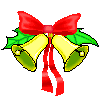 Câu hỏi số 4
Máu có ở những đâu trên cơ thể người?
1
2
Khắp nơi trong cơ thể, 
trừ sợi tóc và móng tay
3
4
5
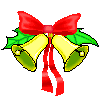 Câu hỏi số 5
Cơ quan tuần hoàn gồm có mấy bộ phận? Nó là những bộ phận nào?
1
2
3
2 bộ phận:
Tim và các mạch máu
4
5
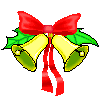 Câu hỏi số 6
1
Tim nằm ở vị trí nào trong lồng ngực?
2
Nằm ở lồng ngực
phía bên trái
3
4
5
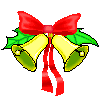 Câu hỏi số 7
1
Mạch máu đi đến những đâu trong cơ thể người?
2
Đi đến khắp nơi 
trong cơ thể
3
4
5
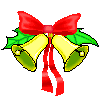 Câu hỏi số 8
1
Cơ quan tuần hoàn có nhiệm vụ gì?
2
3
Vận chuyển máu 
đi nuôi khắp cơ thể
4
5
Máu là một chất lỏng màu đỏ, gồm huyết tương và huyết cầu.	Trong cơ thể, máu luôn được lưu thông. Cơ quan vận chuyển máu đi khắp cơ thể được gọi là cơ quan tuần hoàn.